Dimanche 30 Avril 2023
dimanche, 4ème Semaine du Temps Pascal — Année A
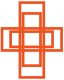 Paroisse St Michel Shanghai
Entrée : Bénissez Dieu1/2
R. Bénissez Dieu, vous serviteurs de Dieu,Vous tous qui demeurez dans la maison de Dieu.Levez les mains vers le Dieu trois fois Saint,Proclamez qu’il est grand, que son Nom est puissant.1. Oui je le sais, notre Seigneur est grand,Tout ce qu’il veut, sa main peut l’accomplir ;Du fond des mers, jusqu’au fond des abîmes,Depuis la terre jusqu’au plus haut du ciel !.
Entrée : Bénissez Dieu2/2
R. Bénissez Dieu, vous serviteurs de Dieu,Vous tous qui demeurez dans la maison de Dieu.Levez les mains vers le Dieu trois fois Saint,Proclamez qu’il est grand, que son Nom est puissant.2. Reconnaissez que le Seigneur est bon !Il est fidèle en tout ce qu’il a fait.Je veux chanter la douceur de son Nom.Béni soit Dieu par toutes les nations
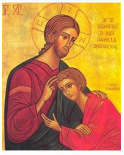 Aspersion: J’ai vu l’eau vive (1/4)
1- J'ai vu l'eau vive
Jaillissant du cœur du Christ
Alléluia!
Tous ceux que lave cette eau
Seront sauvés et chanteront 
Alléluia, alléluia, alléluia, alléluia, alléluia  !
Aspersion: J’ai vu l’eau vive (2/4)
2- J'ai vu la source
Devenir un fleuve immense
Alléluia!
Les fils de Dieu rassemblés
Chantaient leur joie d'être sauvés,
Alléluia, alléluia, alléluia, alléluia, alléluia  !
Aspersion: J’ai vu l’eau vive (4/4)
4- J'ai vu le Verbe
Nous donner la paix de Dieu
Alléluia!
Tous ceux qui croient en son nom
Seront sauvés et chanteront 
Alléluia, alléluia, alléluia, alléluia, alléluia  !
R. Gloire a Dieu et Paix sur la terre, 
aux hommes qu’il aime,Gloire a Dieu merveille pour l’homme, ALLELUIA.

Nous te louons, nous te louonsNous t’acclamons, nous t’acclamons
2. Nous t’adorons, nous t’adorons    Nous te prions, nous t’adorons
Gloria : GLOIRE A DIEU ET PAIX SUR LA TERRE (1/3)
R. Gloire a Dieu et Paix sur la terre, 
aux hommes qu’il aime,Gloire a Dieu merveille pour l’homme, ALLELUIA.

3. Agneau de Dieu, agneau de DieuTu es la paix, tu es la paix
4. Tu es vivant, tu es vivantTu es l’amour, tu es l’amour
Gloria : GLOIRE A DIEU ET PAIX SUR LA TERRE (2/2)
R. Gloire a Dieu et Paix sur la terre, 
aux hommes qu’il aime,Gloire a Dieu merveille pour l’homme, ALLELUIA.
5. Toi seul es saint, toi seul es grand.Tu es Seigneur, tu es vivant.
Gloria : GLOIRE A DIEU ET PAIX SUR LA TERRE (3/3)
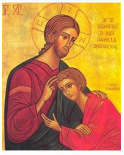 Première lecture: du livre des Actes des Apôtres (Ac 2, 14a.36-41)

Psaume 22 : 	
R: Le Seigneur est mon berger :rien ne saurait me manquer.
 
Deuxième lecture : de la première lettre de saint Pierre apotre (1 P 2, 20b-25)
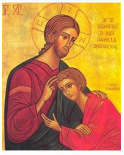 Alléluia. Alléluia.Je suis le bon Pasteur, dit le Seigneur ;je connais mes brebis et mes brebis me connaissent.Alléluia. (Jn 10, 14)

Evangile de Jésus Christ selon saint Jean (Jn 10, 1-10)
«  Je suis la porte des brebis»
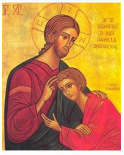 Credo
Je crois en Dieu, le Père tout-puissant, créateur du ciel et de la terre ; et en Jésus-Christ, son Fils unique, notre Seigneur, qui a été conçu du Saint-Esprit, est né de la Vierge Marie, a souffert sous Ponce Pilate, a été crucifié, est mort et a été enseveli, est descendu aux enfers, le troisième jour est ressuscité des morts, est monté aux cieux, est assis à la droite de Dieu le Père tout-puissant, d’où il viendra juger les vivants et les morts.
Je crois en l’Esprit-Saint, à la sainte Église catholique, à la communion des saints, à la rémission des péchés, à la résurrection de la chair, à la vie éternelle. Amen.
Prière universelle : 


O Christ, ressuscité, exauce-nous !
R. Jésus le Christ, lumière intérieure, Ne laisse pas mes ténèbres me parler. Jésus le Christ, lumière intérieure, Donne-moi d'accueillir ton amour. 

1 - Seigneur, tu me sondes et me connais ; Que je me lève ou m'assoie, tu le sais. Tu me devances et me poursuis, tu m'enserres, Tu as mis sur moi ta main.
 
2 - Je prends les ailes de l'aurore, Je me loge au-delà des mers, Même là ta main me conduit 
Ta droite me saisit. 

3 - Je dirai : que me couvre la ténèbre La ténèbre n'est point ténèbre devant toi ; La nuit comme le jour illumine.
Offertoire: Jésus le Christ, lumière intérieure
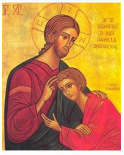 LITURGIE EUCHARISTIQUE
Sanctus (Messe du Peuple)

Saint ! Saint ! Saint le Seigneur, 
Dieu de l’univers ! (bis)

Le ciel et la terre sont remplis de ta Gloire.
Hosanna,  au plus haut des cieux !
Béni soit celui qui vient au nom du Seigneur,
Hosanna au plus haut des cieux !
Notre Père qui es aux cieux, que ton Nom soit sanctifié, que ton règne vienne;
Que ta volonté soit faite, sur la terre comme au ciel. Donne-nous aujourd’hui notre pain de ce jour, pardonne-nous nos offenses, comme nous pardonnons aussi à ceux qui nous ont offensés. 
Et ne nous laisse pas entrer en tentation, mais délivre-nous du mal.
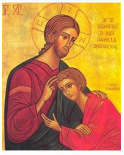 Agneau de Dieu:
Agneau de Dieu qui enlève le péché du monde, prends pitié de nous. (bis)

Agneau de Dieu qui enlève le péché du monde, donne-nous la paix.
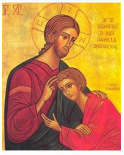 Chant de communion : Anima Christi(1/3)
R. Anima Christi, sanctifica meCorpus Christi, salva meSanguis Christi, inebria meAqua lateris Christi, lava me
1. Passio Christi, conforta meO bone lesu, exaudi meIntra vulnera tua abscondeAbsconde me
Chant de communion : Anima Christi(2/3)
R. Anima Christi, sanctifica meCorpus Christi, salva meSanguis Christi, inebria meAqua lateris Christi, lava me
2. Ne permittas a te me separariAb hoste maligno defende meIn hora mortis meae voca meVoca me
Chant de communion : Anima Christi(3/3)
R. Anima Christi, sanctifica meCorpus Christi, salva meSanguis Christi, inebria meAqua lateris Christi, lava me
3. Et iube me venire ad teUt cum Sanctis tuis laudem teIn infinita saecula saeculorumAmen
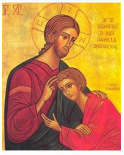 Sortie: Couronnée d'étoiles (1):
R. Nous te saluons, ô toi, Notre Dame,
Marie Vierge Sainte que drape le soleil,
Couronnée d’étoiles, la lune est sous tes pas,
En toi nous est donnée l’aurore du Salut.

Marie Ève nouvelle et joie de ton Seigneur,
Tu as donné naissance à Jésus le Sauveur.
Par toi nous sont ouvertes, les portes du jardin.
Guide-nous en chemin, Étoile du matin.
[Speaker Notes: Nous te saluons, ô toi, Notre Dame,
Marie Vierge Sainte que drape le soleil,
Couronnée d’étoiles, la lune est sous tes pas,
En toi nous est donnée l’aurore du Salut.
Marie, Ève nouvelle et joie de ton Seigneur,
Tu as donné naissance à Jésus le Sauveur.
Par toi nous sont ouvertes, les portes du jardin.
Guide-nous en chemin, Étoile du matin.]
Sortie: Couronnée d'étoiles (2):
R. Nous te saluons, ô toi, Notre Dame,
Marie Vierge Sainte que drape le soleil,
Couronnée d’étoiles, la lune est sous tes pas,
En toi nous est donnée l’aurore du Salut.

Tu es restée fidèle, mère au pied de la croix,
Soutiens notre espérance et garde notre foi.
Du côté de ton Fils, tu as puisé pour nous,
L’eau et le sang versés qui sauvent du péché.
[Speaker Notes: Nous te saluons, ô toi, Notre Dame,
Marie Vierge Sainte que drape le soleil,
Couronnée d’étoiles, la lune est sous tes pas,
En toi nous est donnée l’aurore du Salut.
Marie, Ève nouvelle et joie de ton Seigneur,
Tu as donné naissance à Jésus le Sauveur.
Par toi nous sont ouvertes, les portes du jardin.
Guide-nous en chemin, Étoile du matin.]